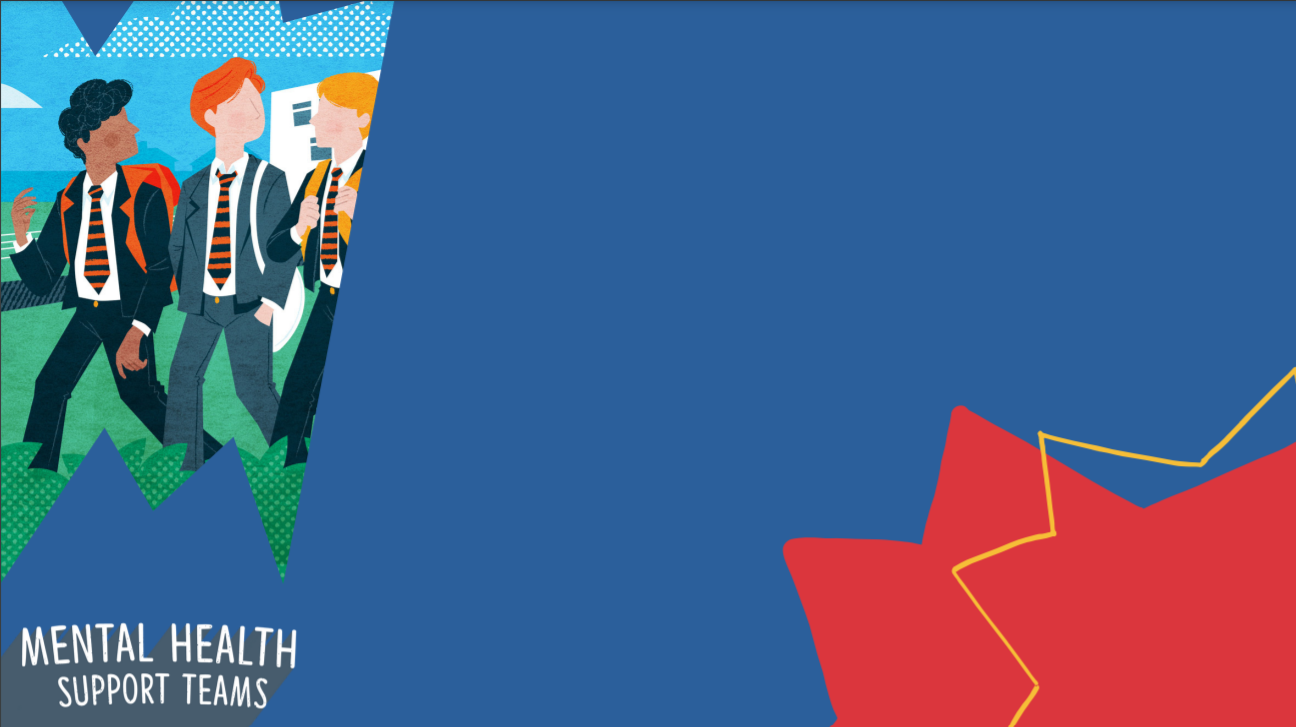 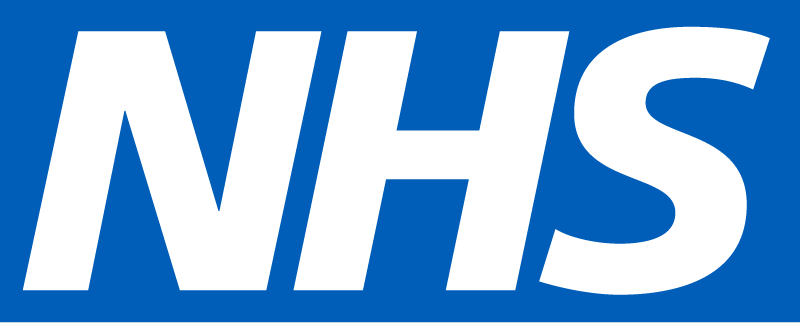 Anxiety
Parent Workshop
EMHPs and CWPs as part of the West Hampshire Mental Health Support Teams
[Speaker Notes: B – odd slides
Introduce ourselves and the MHST]
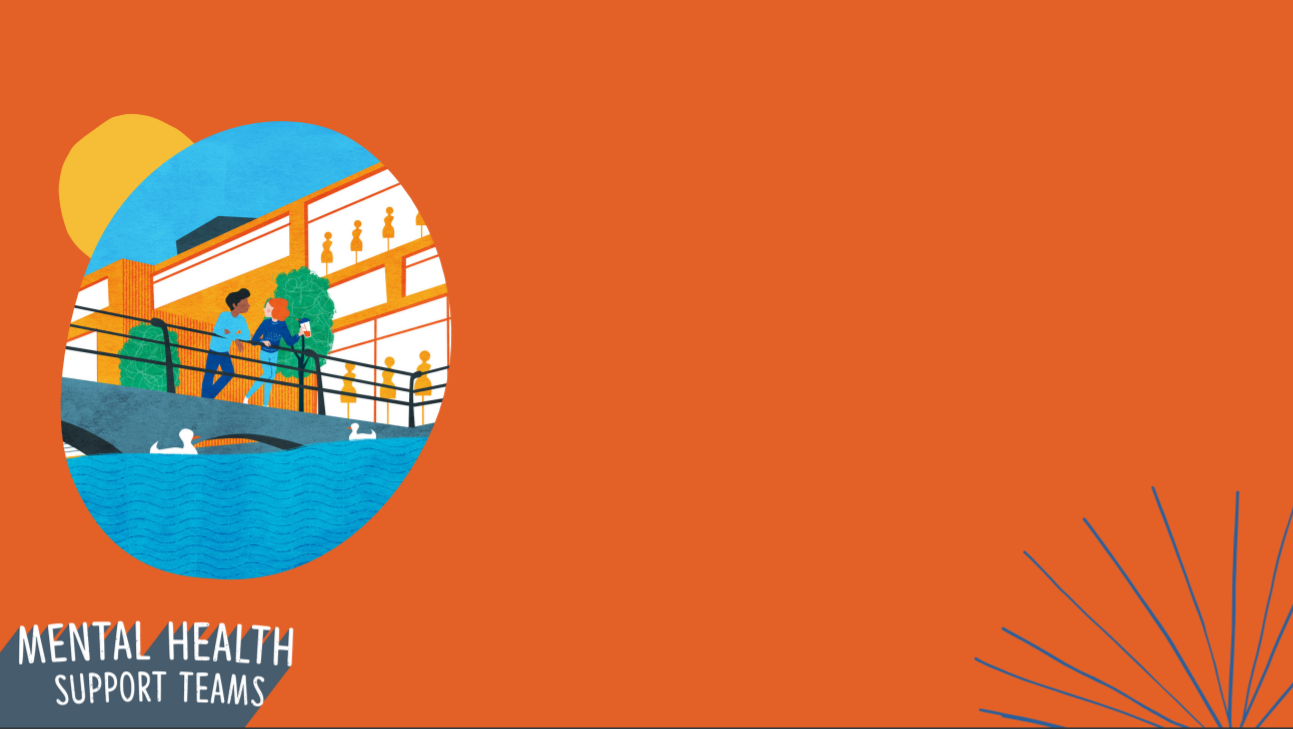 Agenda
Welcome
What is anxiety?
When & why does anxiety become a problem?
Anxiety disorders
Causes of anxiety
Maintenance of anxiety
How to help your child
Helpful resources
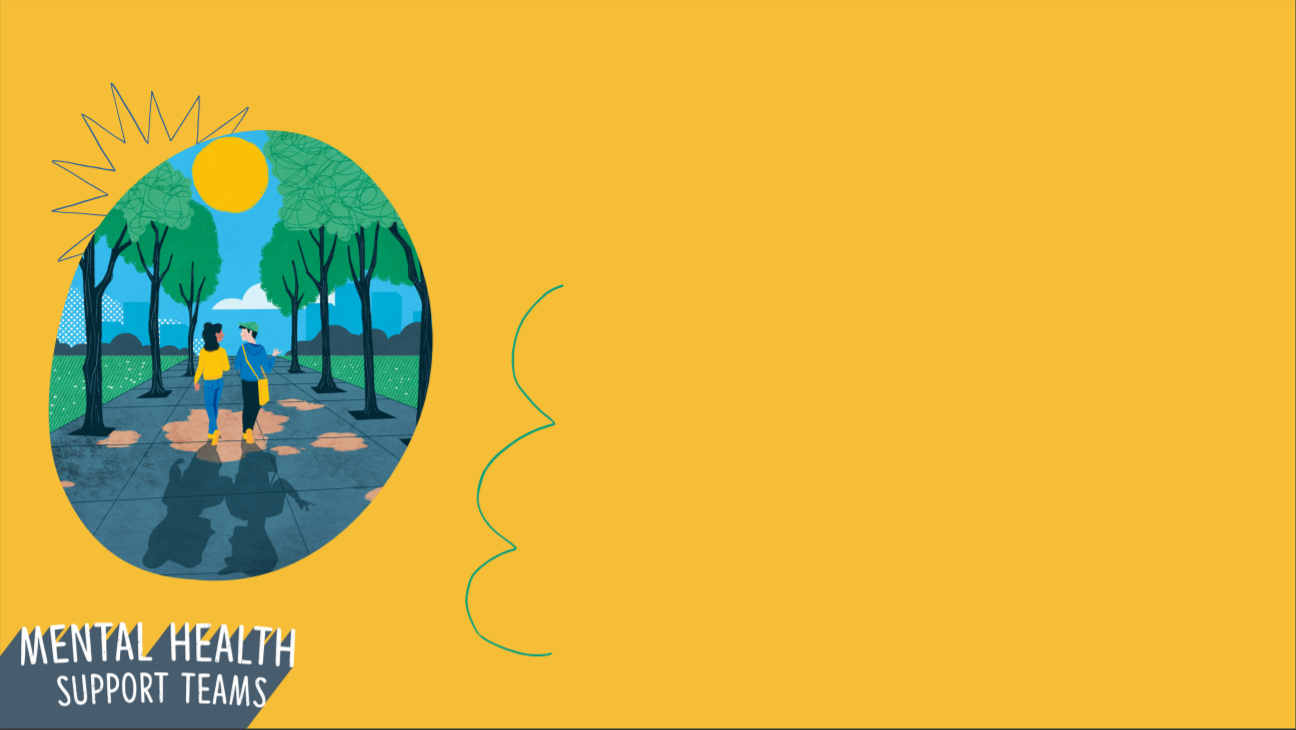 Ground Rules
Be kind to yourself
 Confidentiality - this is a safe space
 No question is a silly question
 We show respect to everyone
 Non-judgemental
 Camera and microphones off!
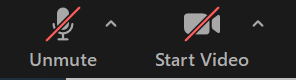 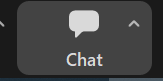 [Speaker Notes: R – Even slides

Confidentiality – there are families from different schools on this webinar so please be mindful about sharing personal information.
Questions – there are lots of people here today so we may not be able to answer questions. Please pop anything in the chat and we will try to get round to you. If you have any questions/feedback at the end, please speak to your MHL to send through to us.]
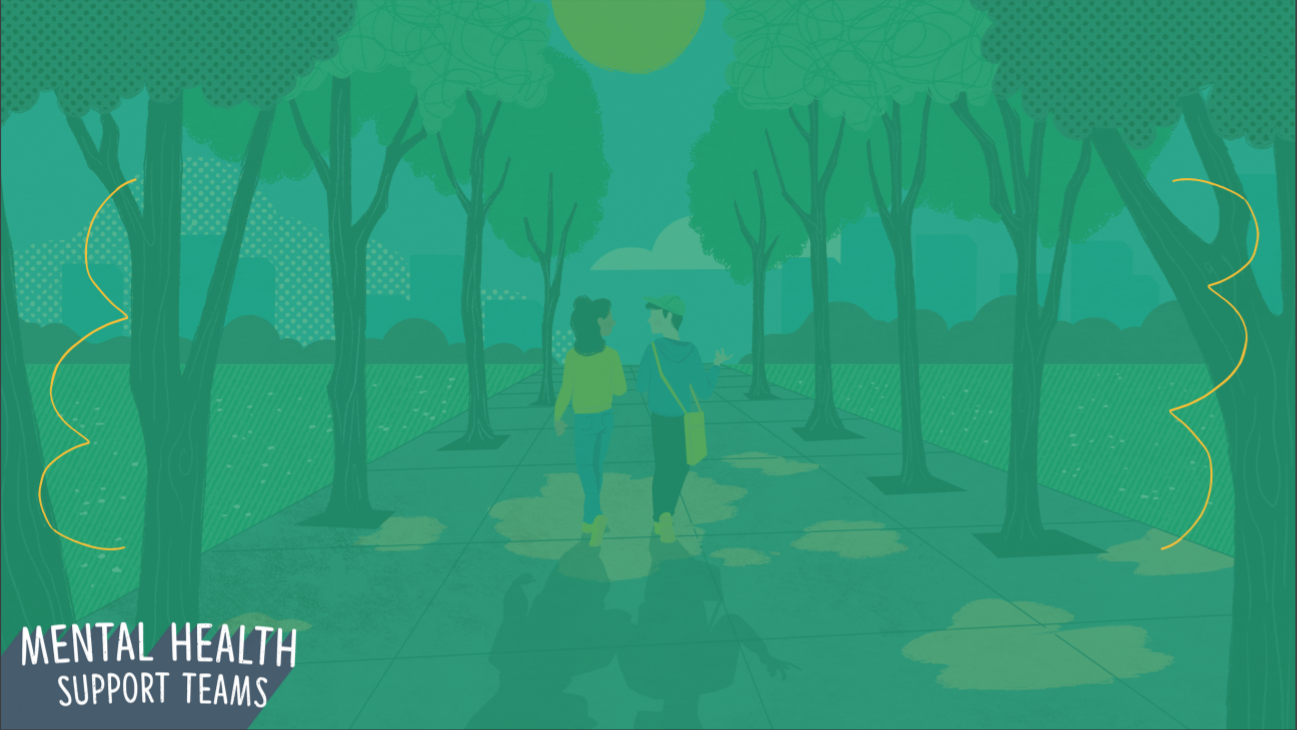 What are you hoping to take away from today’s workshop?
[Speaker Notes: Feel free to put in the chat if there’s anything specific you’re hoping to get from today’s session

Rate your knowledge around anxiety and anxiety disorders using 0-10 scale 0 being no knowledge at all and 10 being I am an expert]
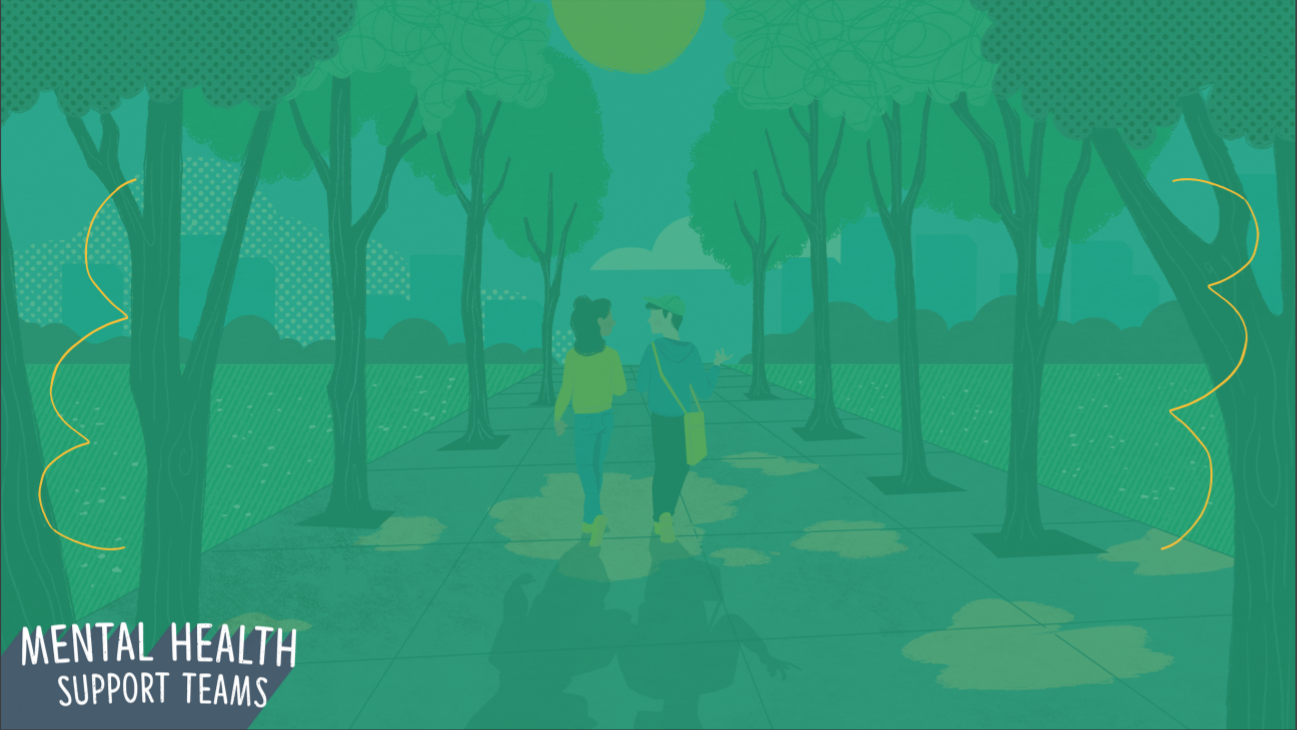 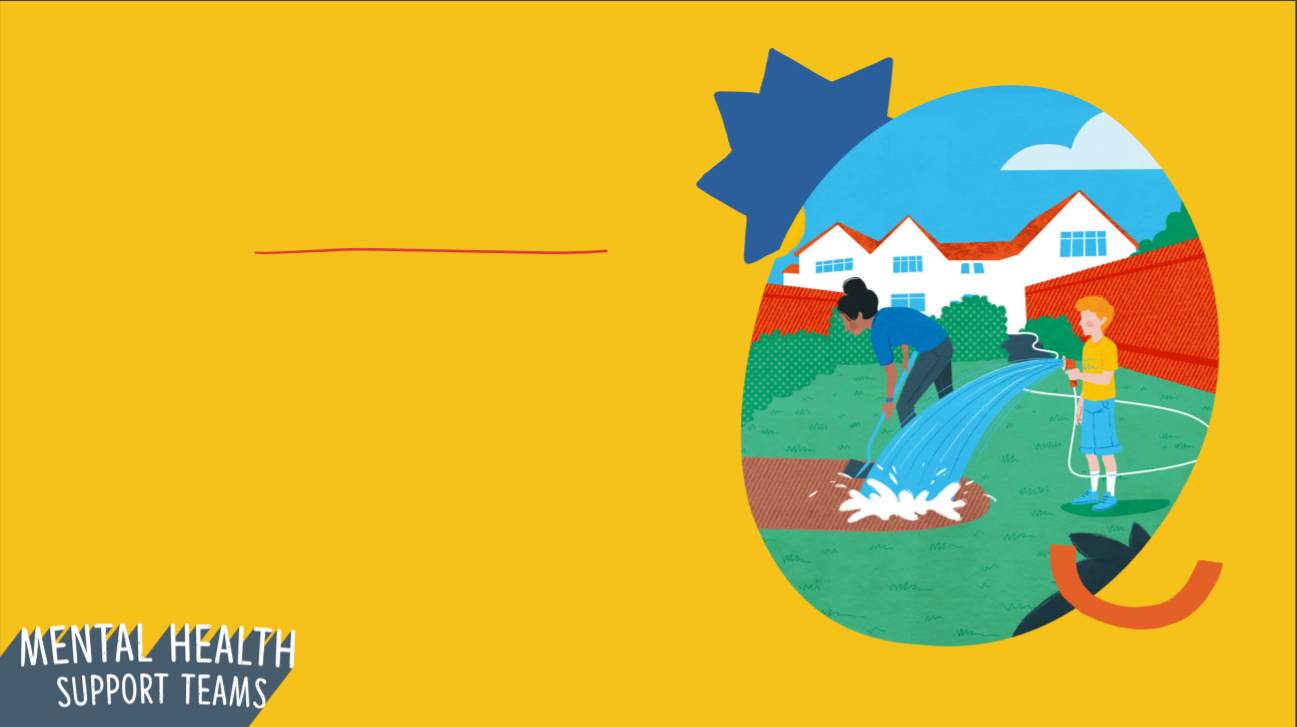 What is anxiety?
A natural evolutionary response
Fight/Flight/Freeze
Experienced by everyone
It is meant to be helpful
Causes cognitive, physical, emotional, and behavioural responses to anxiety-provoking stimuli
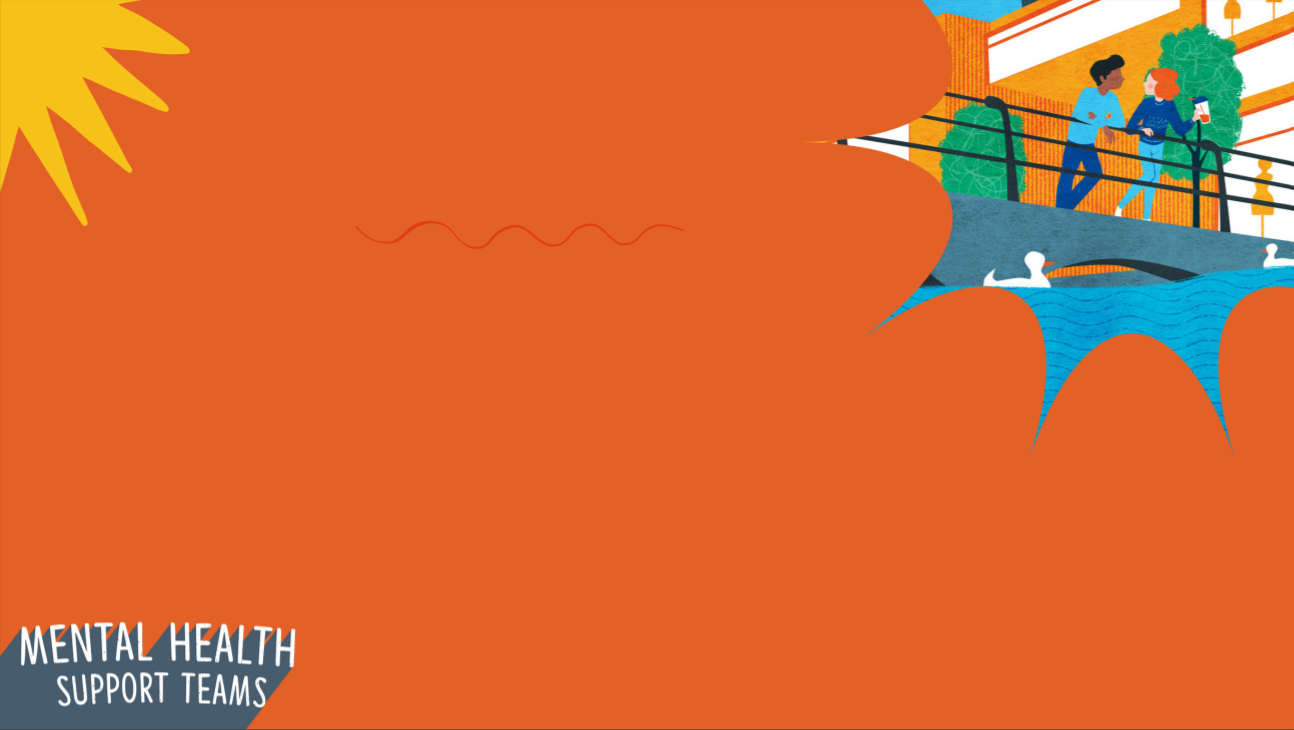 Common Symptoms
Physical
Headache
Tummy ache
Sweaty palms
Heart beating faster
Dry mouth
Feeling sick
Behavioural Avoidance
Being quiet/withdrawn
Being more chatty
“Acting up”
Crying
Emotional
Worried
Upset
Stressed
Angry
Numb
Confused
Cognitive
Worries or negative thoughts about the anxiety-provoking situation, about their ability to cope, or about other peoples’ perceptions
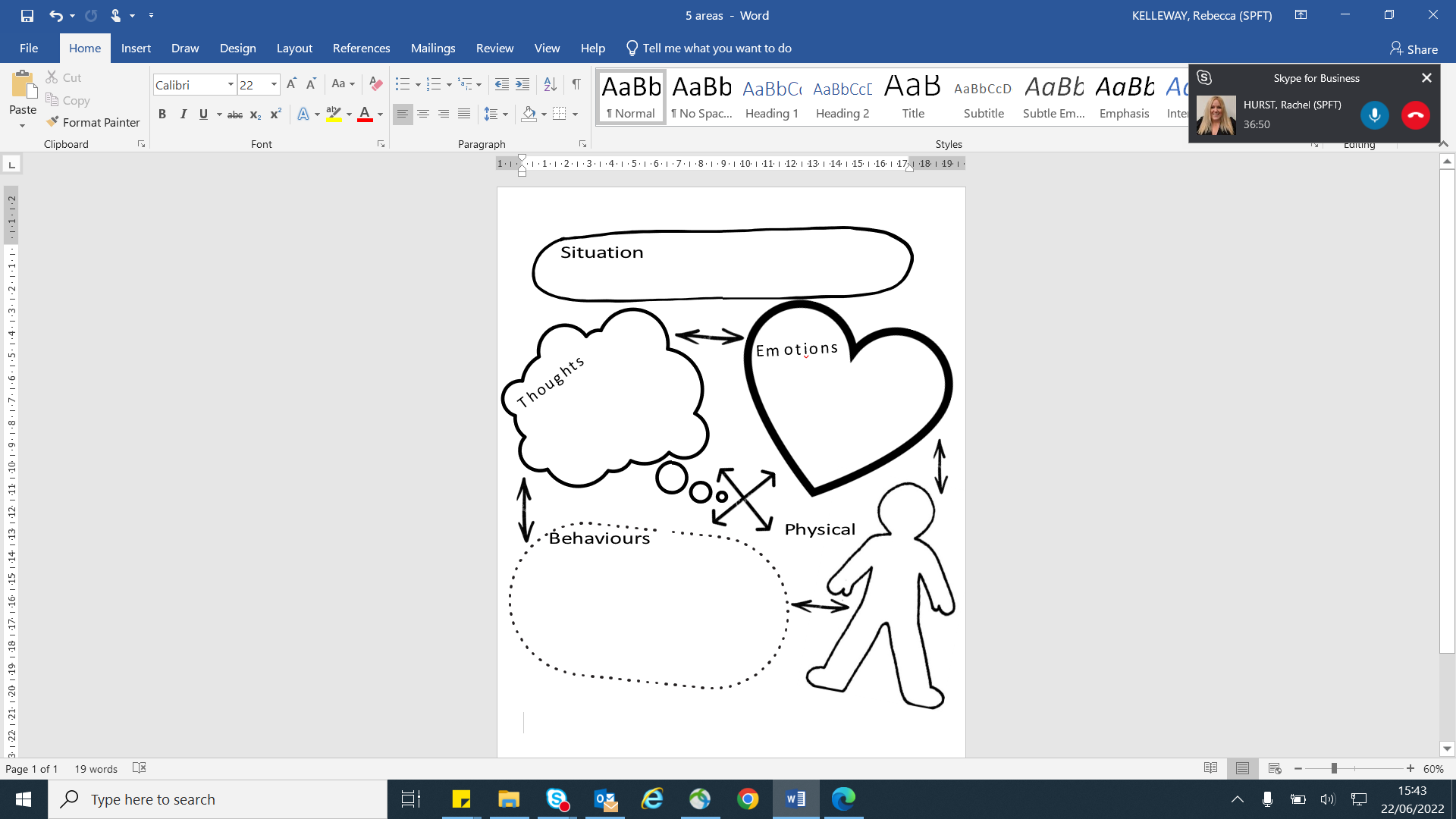 [Speaker Notes: Everything is linked!
You can’t change your emotions (“stop feeling anxious”) and you can’t change how your body reacts. But we can change how we think or behave in a situation. That’s what we’re going to look at today.]
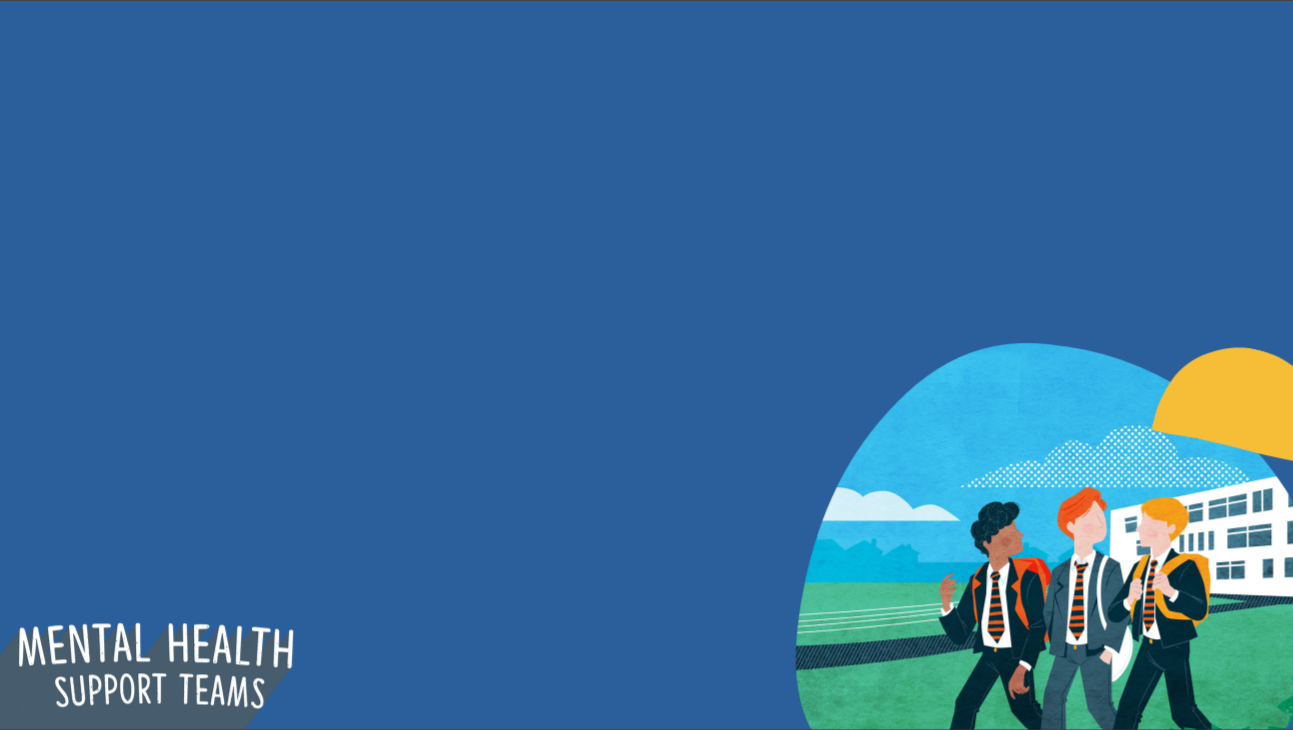 If anxiety is so useful then why does it become a problem?
Why?
The cognitive, physical, emotional, and behavioural responses to anxiety make the anxiety feel worse, and we feel unable to cope.
Anxiety has not evolved as fast as the world around us.
When?
When it is affecting daily functioning, and self-management has not helped
When social life, school attainment, and overall wellbeing is being impacted
[Speaker Notes: The cognitive, physical, emotional, and behavioural responses to anxiety make the anxiety feel worse, and make us feel unable to cope.

Anxiety begins to effect different parts of a person’s life such as social (friendships and family), school (Reduced attendance and attainment), and mood (mental wellbeing), when the person doesn’t know how to manage the anxiety. 

Our anxiety is like a faulty fire alarm. Even when we are not presented with a threat or danger we can experience anxiety, because our brains have not developed at the same rate as the safe world that we live in today.]
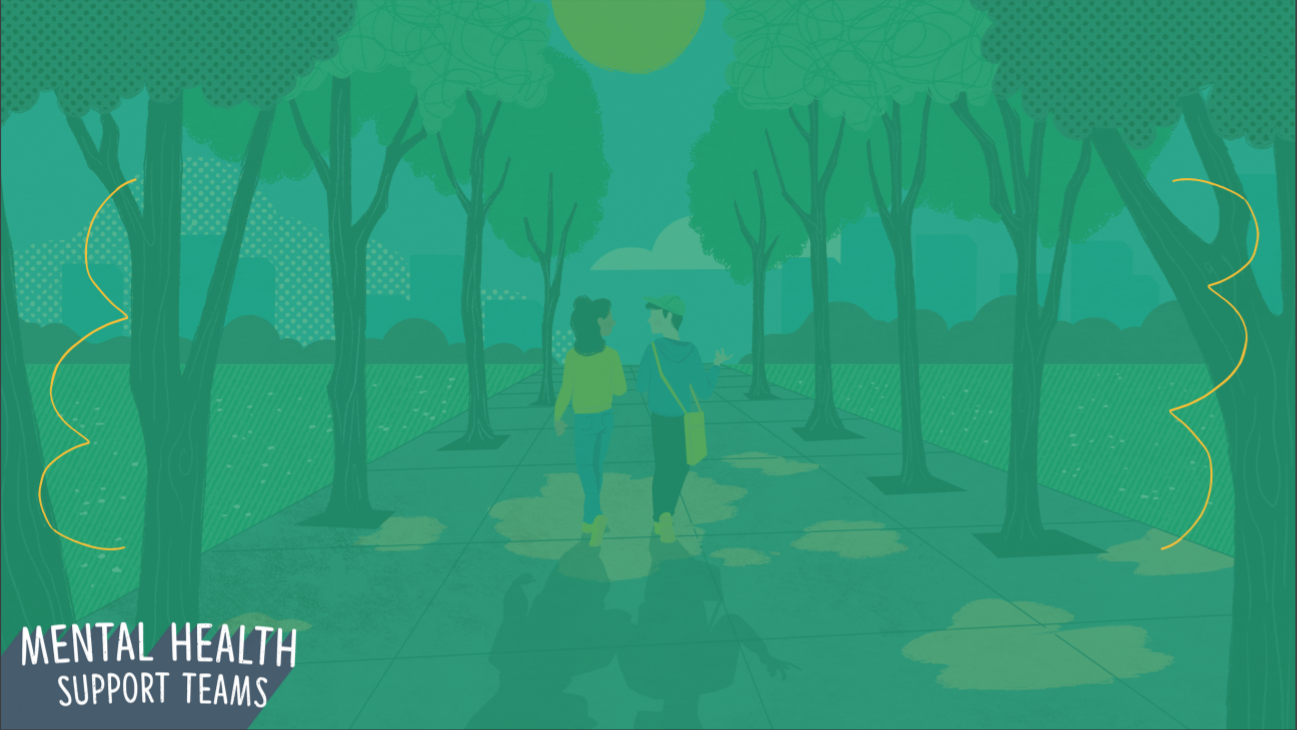 Different Types of Anxiety
Anxiety doesn’t come in one shape or form.
People have individual differences or experiences
There can be different or interacting causes
Anxiety can vary in intensity or severity
People may have different maintenance factors
There are 7 main types of anxiety disorder…
Specific Phobia
Separation Anxiety
Panic Disorder
Obsessive Compulsive Disorder (OCD)
Social Anxiety
Post Traumatic Stress Disorder (PTSD)
Generalised Anxiety Disorder (GAD)
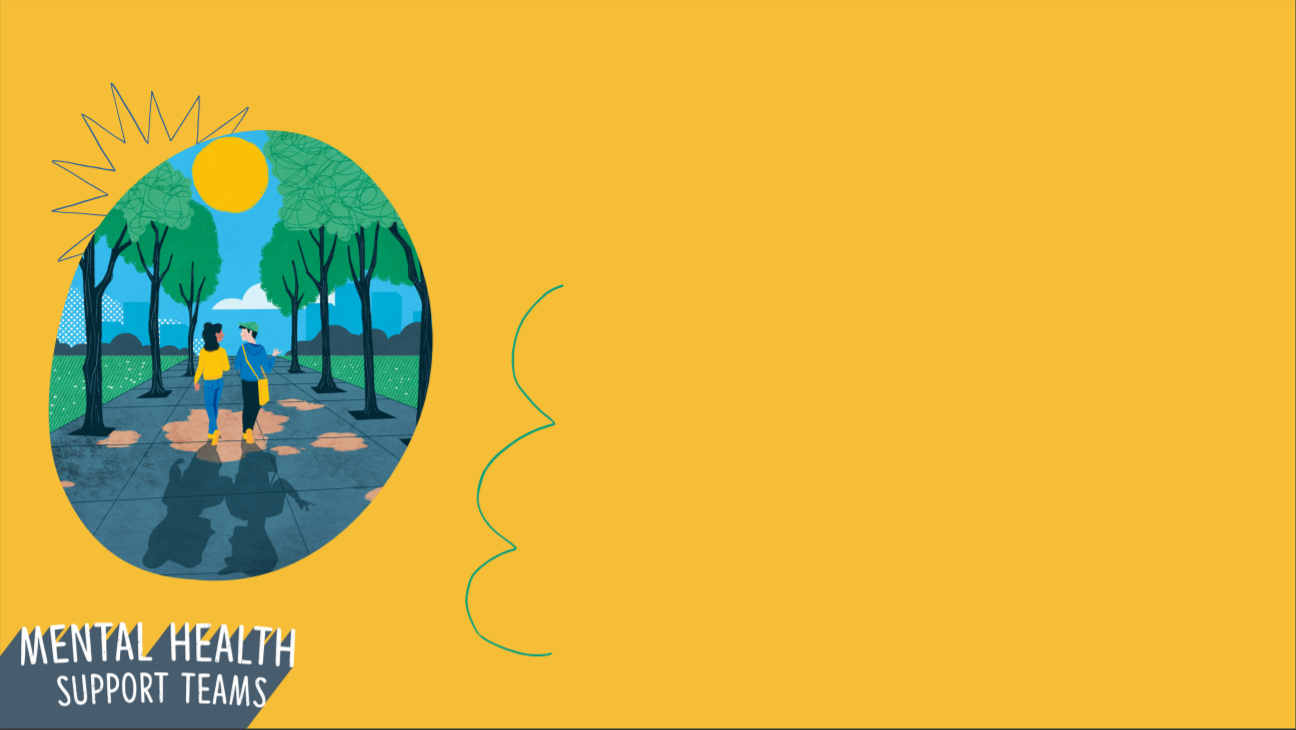 What makes a child vulnerable to anxiety?
Life events or experiences
 Genes
 Learned behaviour
 Temporary circumstances

 Or a combination of these
[Speaker Notes: Why is my child vulnerable to anxiety?

Significant Life events - house move, bereavement, divorce and separation, change in schools, illness etc

Genes - We inherit characteristics such as eye and hair colour but also psychological characteristics e.g. impulsiveness, quick temper. It is known now that anxiety can run in families and it’s characteristics of anxiety they may inherit 1) How easily our body responds to threat - baby jumping to loud noises 2) how emotional we are generally - how easily a baby becomes distressed]
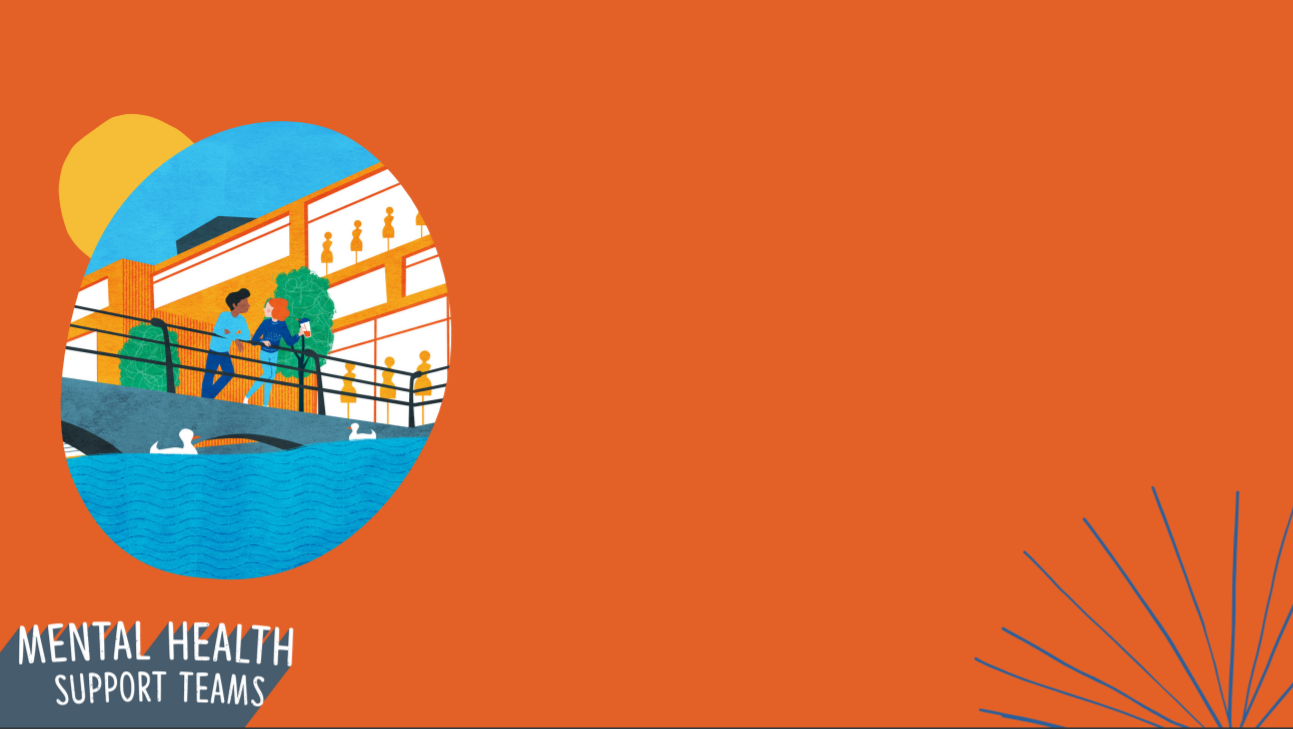 What keeps the 
anxiety going?
Avoidance
Safety behaviours
Reassurance
Missed opportunities for coping
Other people’s reactions / responses
Lack of confidence – specifically in their ability to cope
Lack of independence
Worries becoming stuck
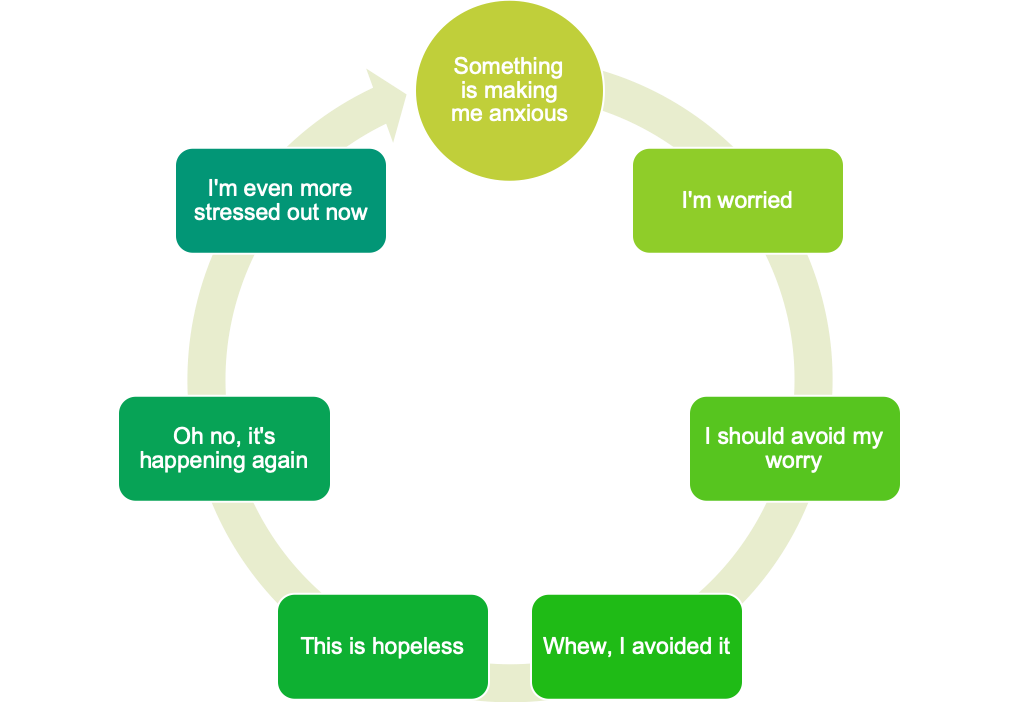 The Cycle of Avoidance
The anxiety feels worse because we have not learnt to cope with it
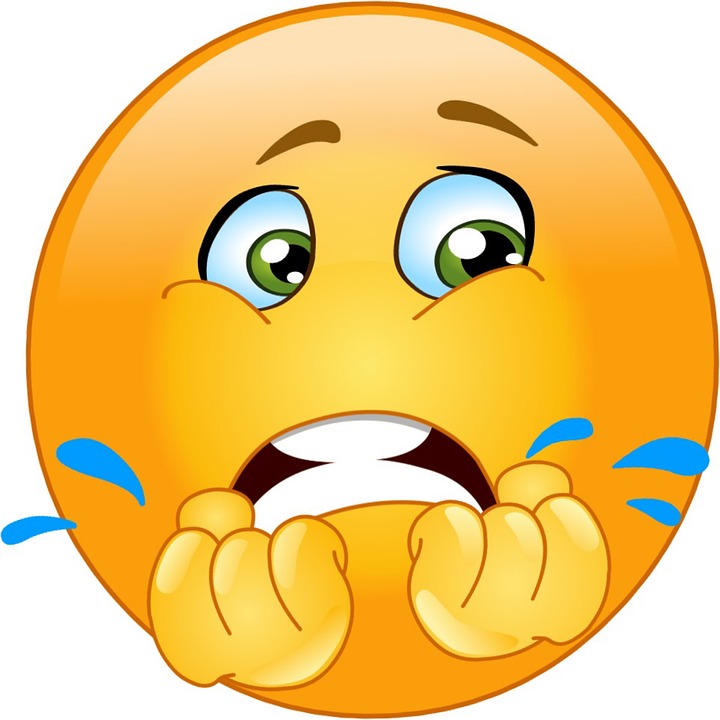 Worry goes unchallenged and we don’t know what to do about it
The trigger may never go away, but we can change how we manage our feelings about it
Avoidance causes short term relief reinforces the anxiety but eliminates a learning opportunity
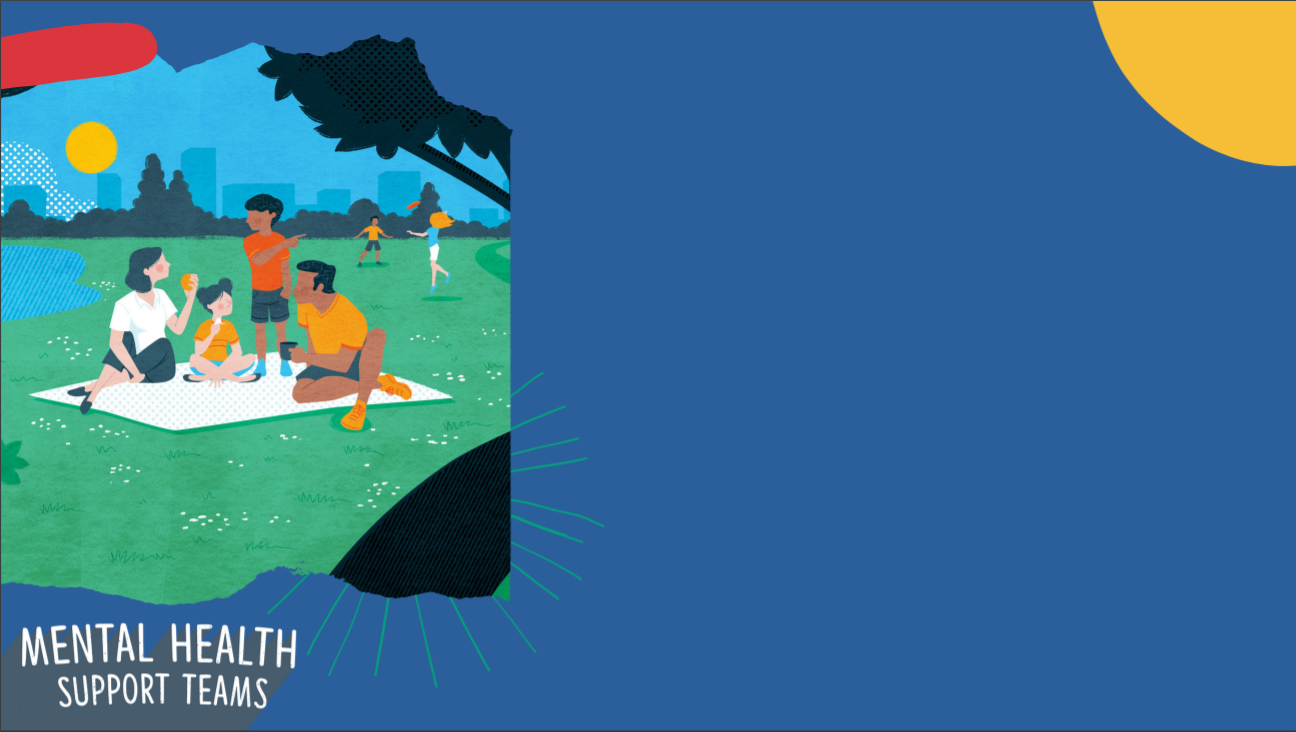 How can I help my child?
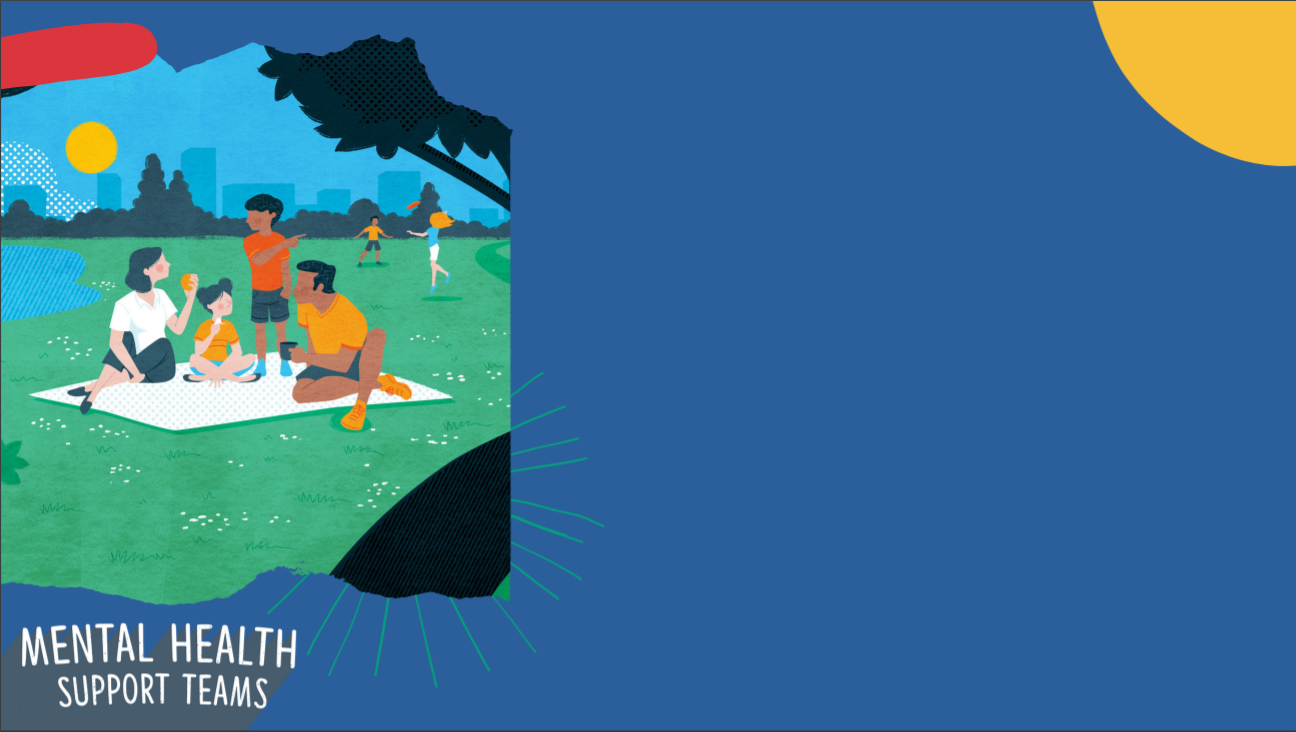 Educate Your Child
Educating them about anxiety helps them to understand what is happening and why they feel that way
Educating them lets them know that you understand
Educating them about what you can do to help them overcome anxiety helps them to know what they can expect
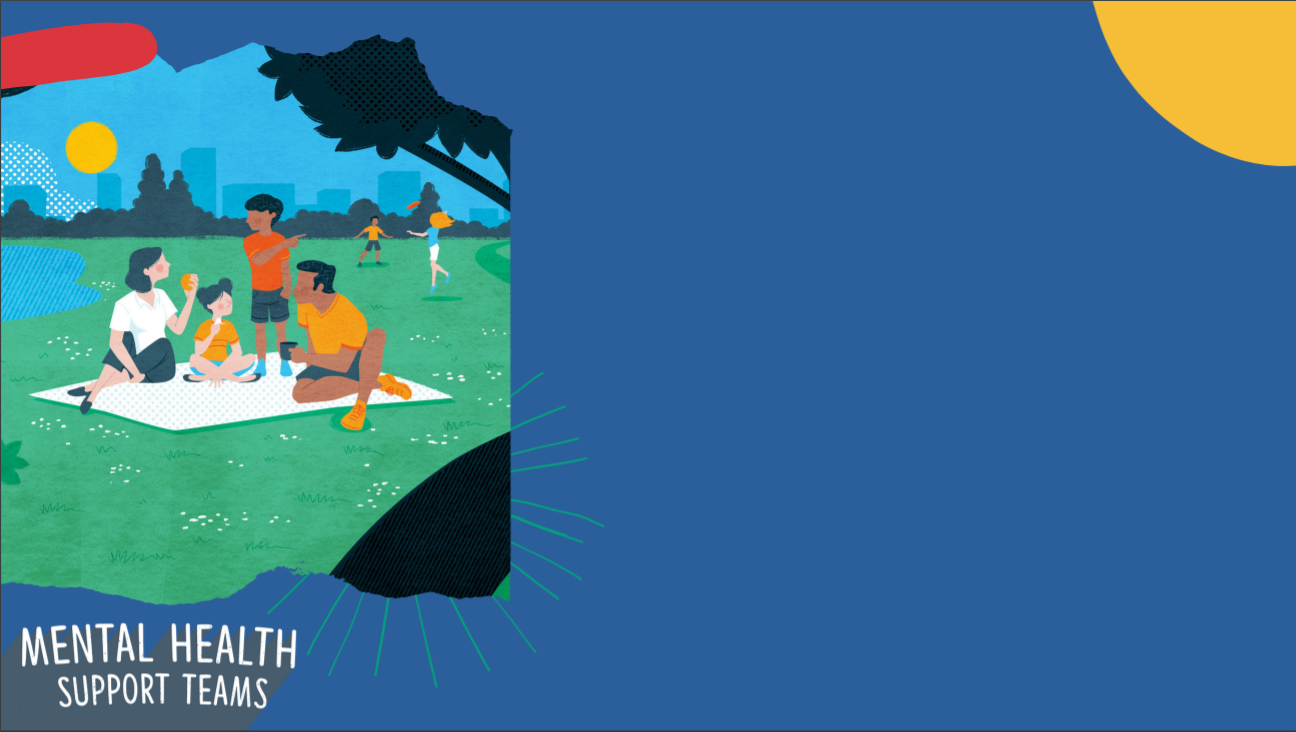 Monitor Your Responses
Be curious about their worries
Normalise and empathise
Reduce the reassurance that you give to encourage independent thinking
Be a role model
[Speaker Notes: Ask questions – be curious, ask questions instead of giving answers/solutions
Be understanding and compassionate
Do not reassure them – get them to come to their own conclusions
Model brave behaviour when trying new things or challenges, or talk to your child about how you’re feeling during the day to normalise]
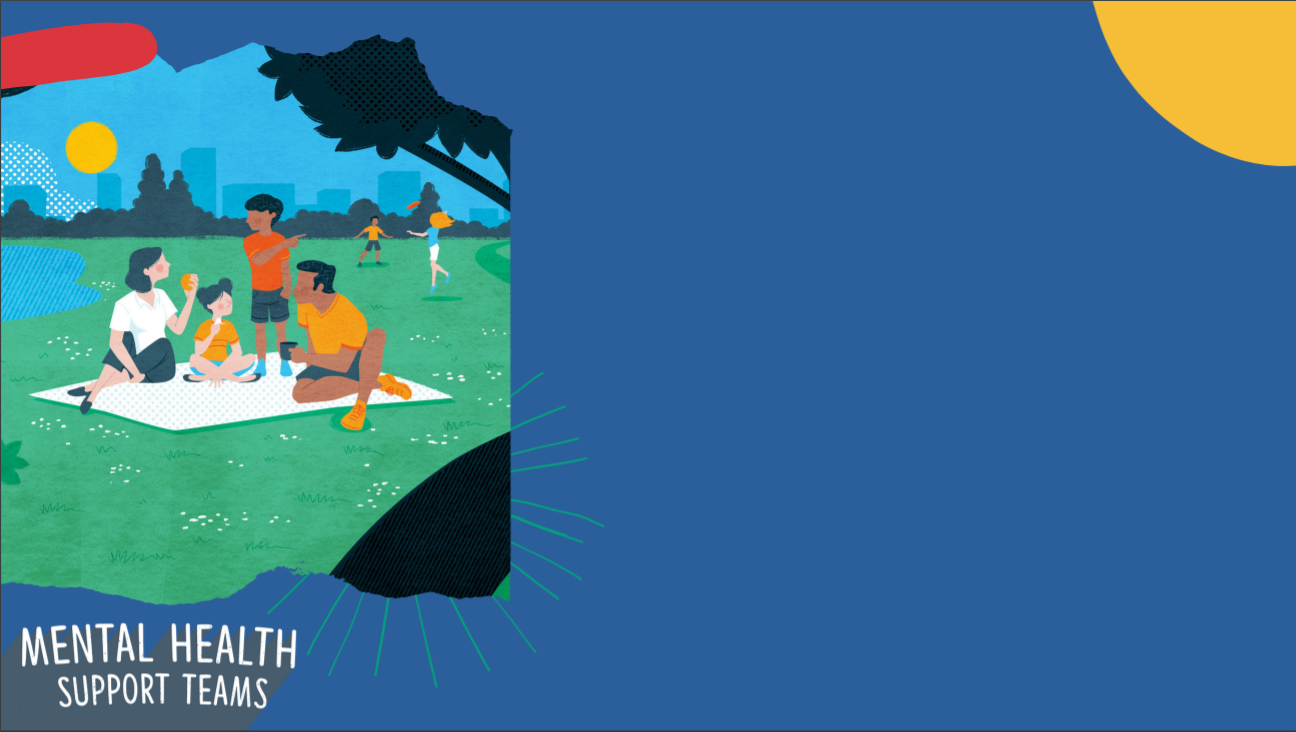 Take Steps to Improve Confidence and Resilience
Encourage independent behaviour
Encourage them to try new or challenging things
Use praise and rewards when they are brave or try new things
Try to encourage brave behaviour instead of avoidance where possible
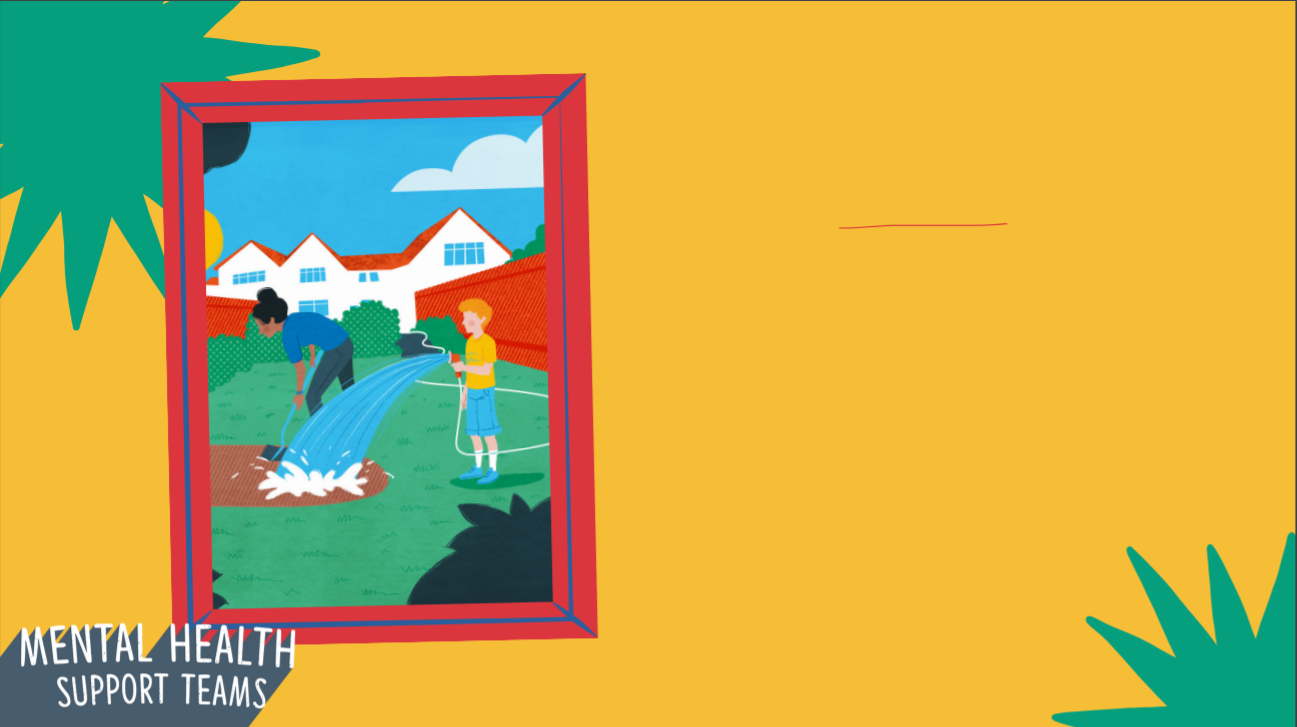 Even if you don’t think your child is anxious now, you can begin using these strategies to prevent the onset of anxiety, and promote their confidence and resilience.
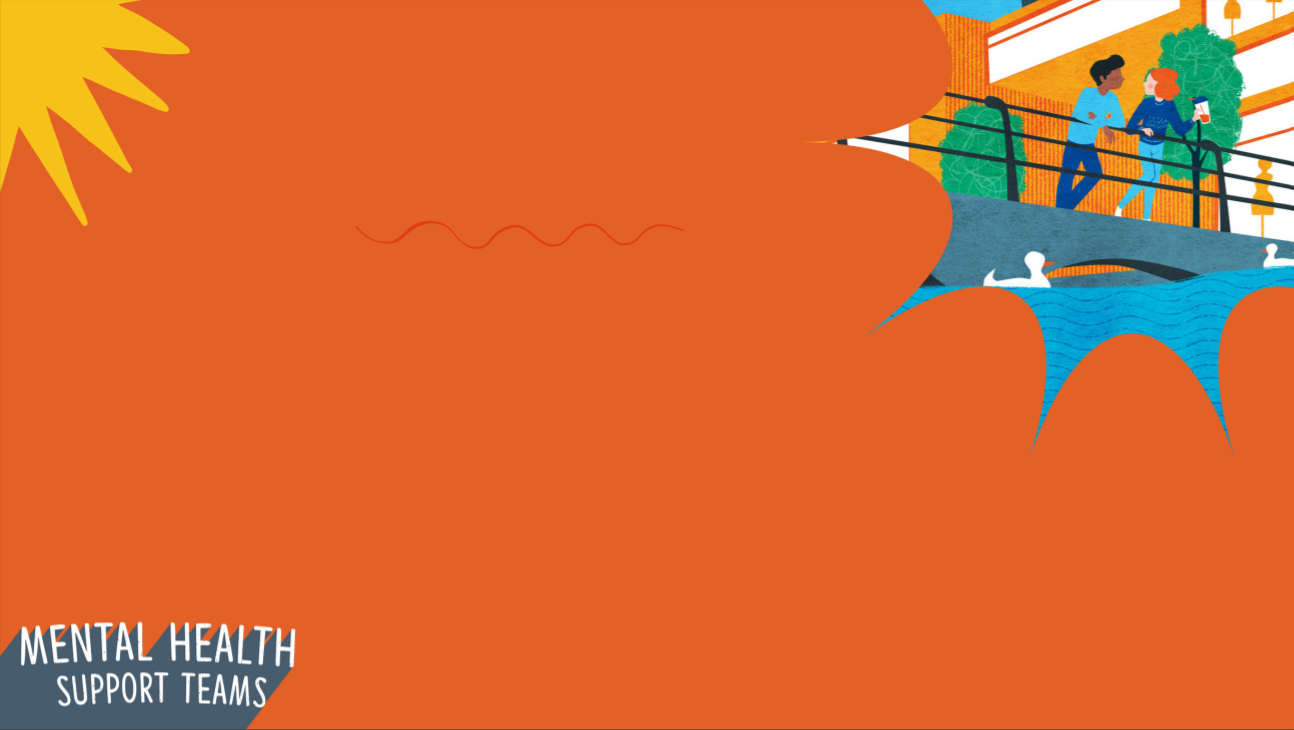 Helpful Resources
Apps:
Mindshift
Headspace
Self help for anxiety management (SAM)
Worry Box
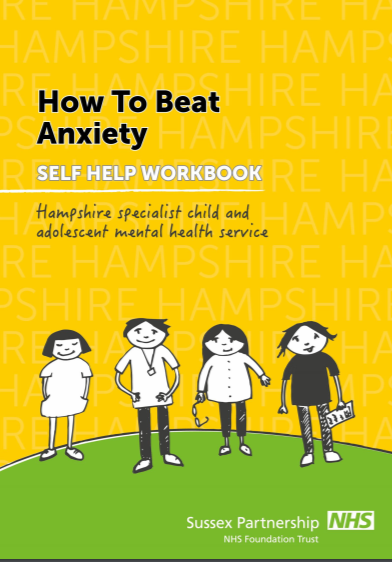 Hampshire CAMHS How To Beat Anxiety Workbook – www.hampshirecamhs.nhs.uk
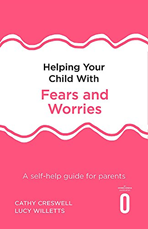 Books:
Helping Your Child with Fears and Worries by Cathy Cresswell and Lucy Willetts 
What To Do When You Worry Too Much by Dawn Huebener
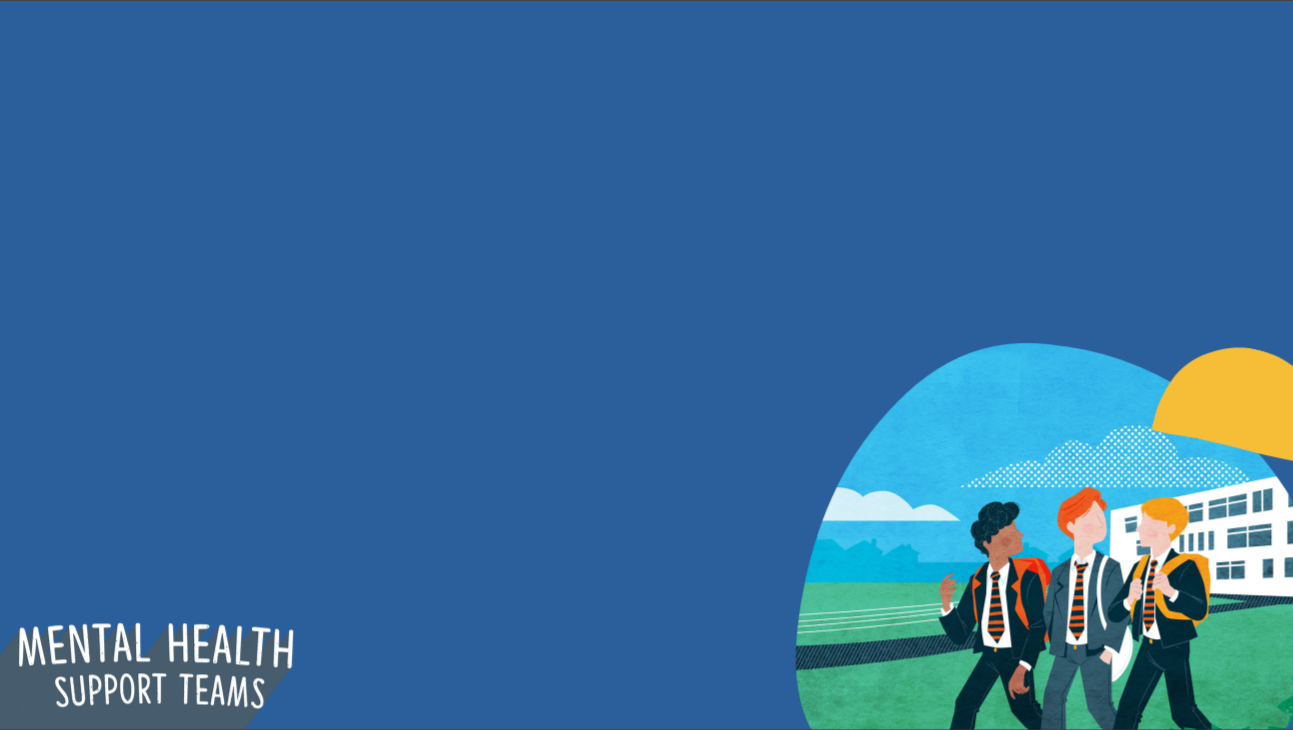 If you need further help…
You can speak to your school’s Mental Health Lead about a potential referral to the Mental Health Support Team.
[Speaker Notes: Once you’ve tried the things listed before.]
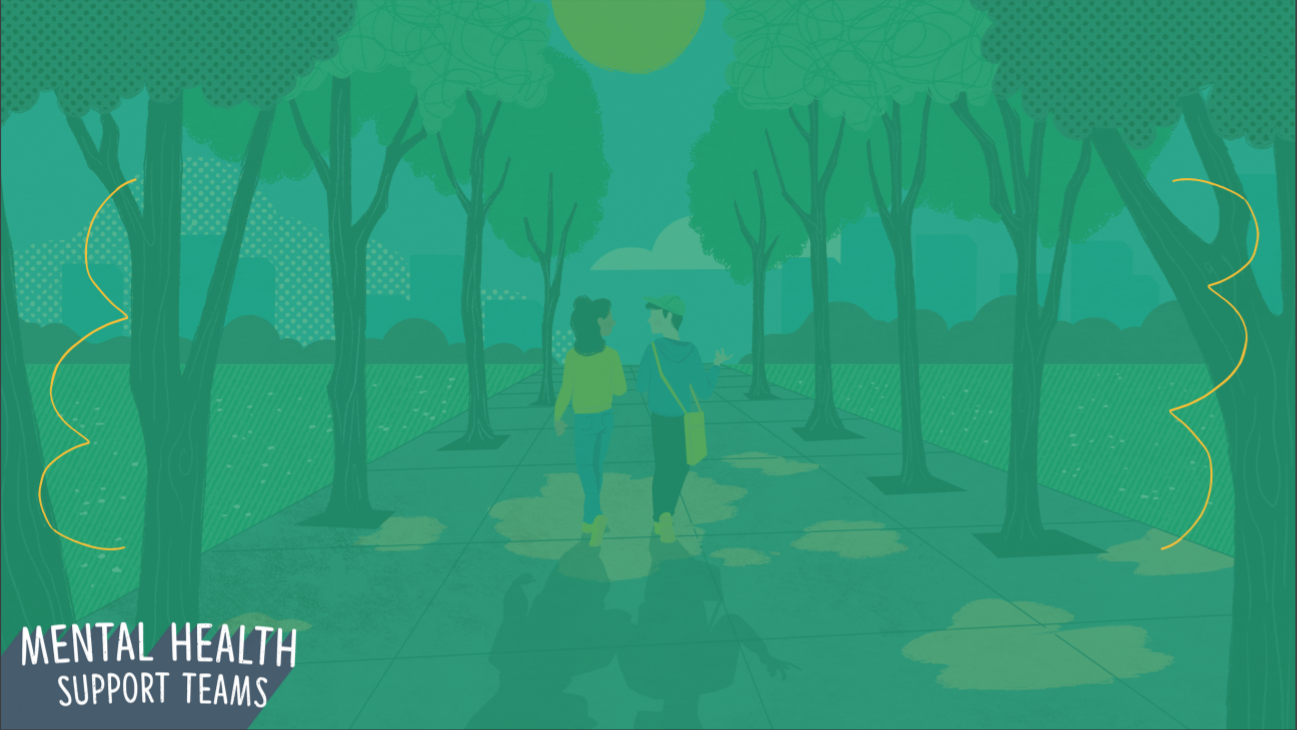 What will you take away from today’s session?

Is there anything that you will change as a result of your learning?
[Speaker Notes: Speak to your MHL if you have any questions or feedback – unfortunately we won’t have time for questions today. 

Take a moment to reflect on these questions and consider if you have learnt anything]
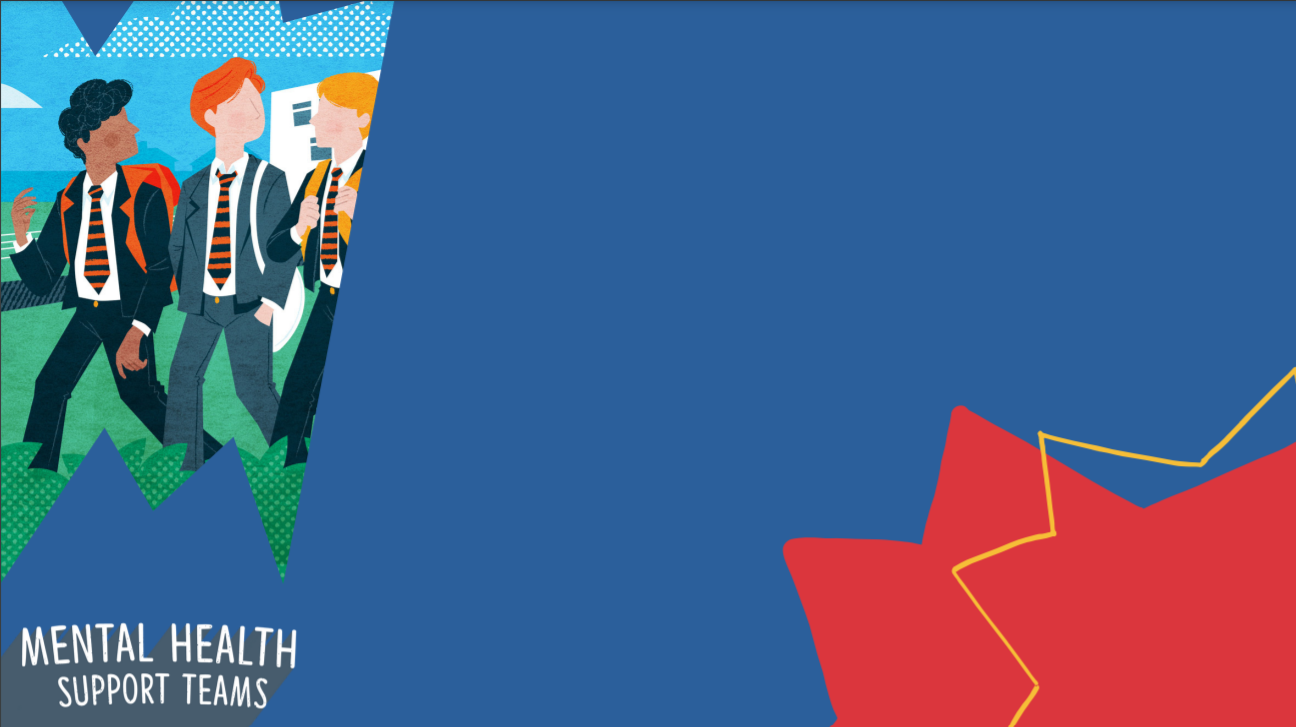 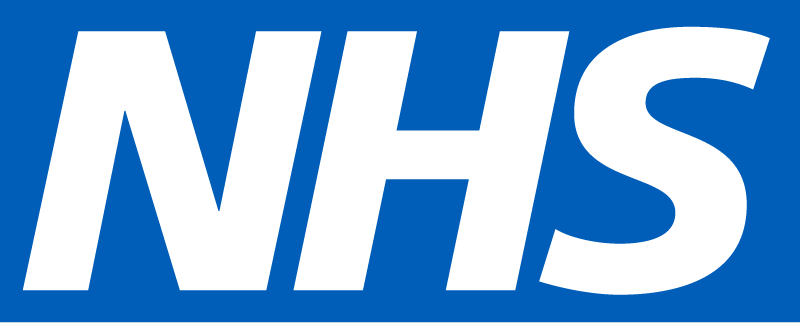 Thank you 
for listening